College of A & P / 255 ARCH / Dr. Sameer Alwattar
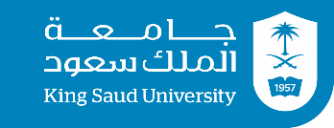 On your A3 paper: Draw the 3 Sections (from the projection axes) 
& the Isometric & write the dimensions on the sections
Exercise: 09B Homework:
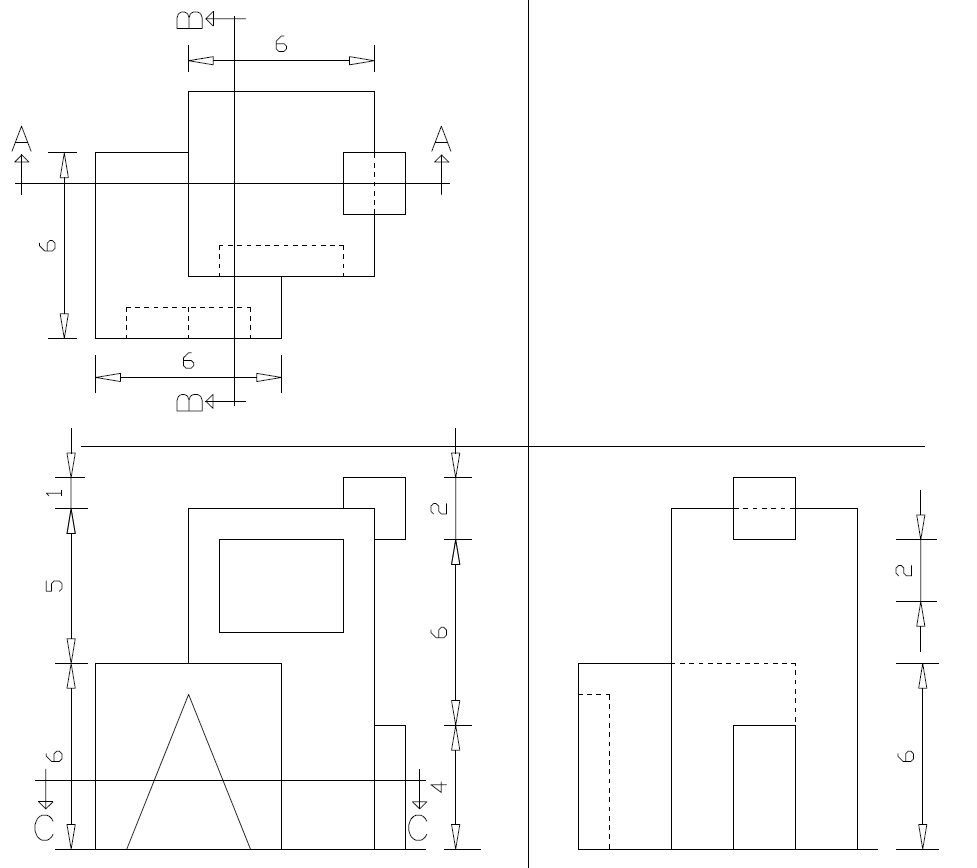 Draw the Isometric  Here